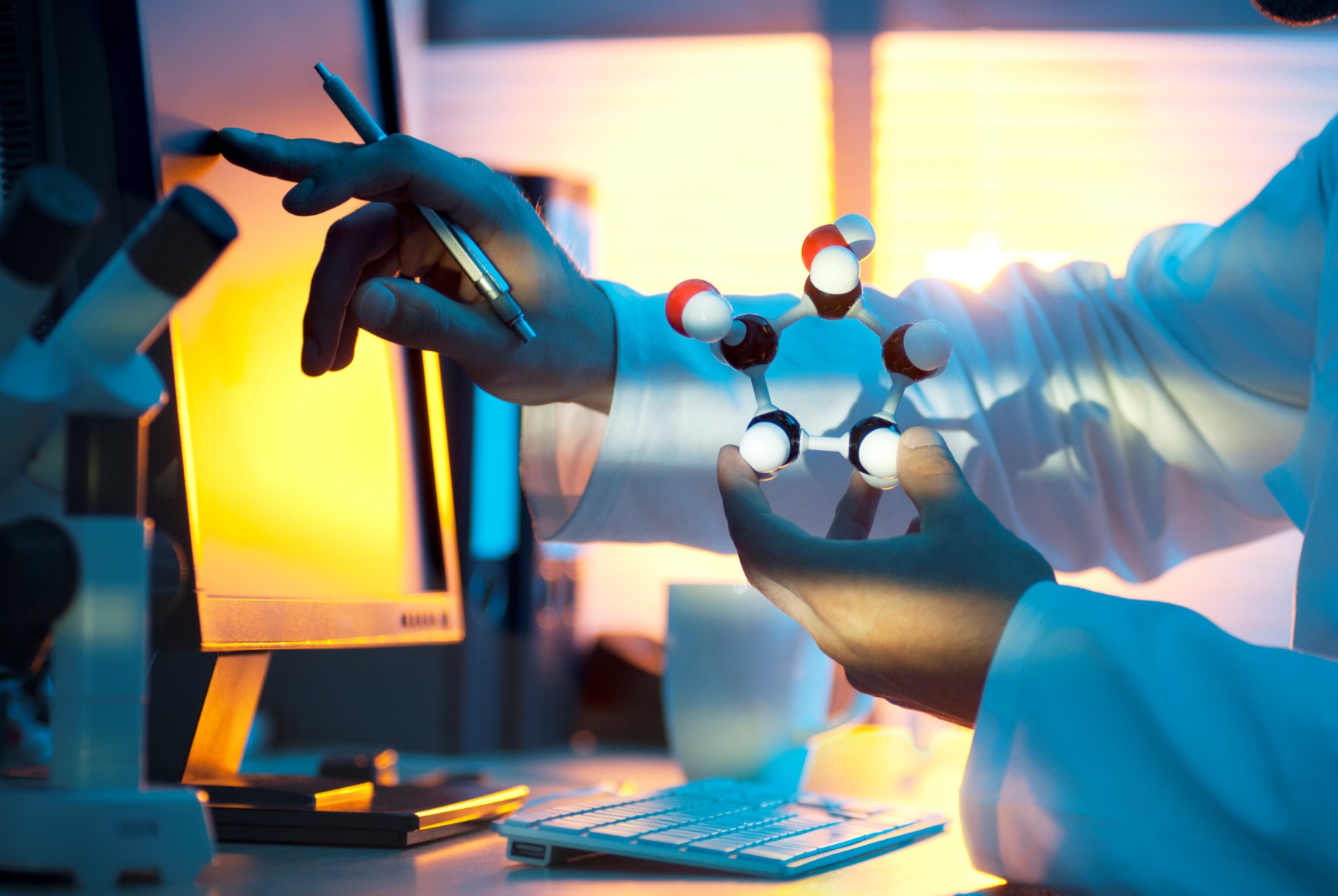 Sadarbība institucionālās pārvaldības uzlabošanai pētniecības, attīstības un inovāciju jomā
Ekonomikas ministrija
Izglītības un zinātnes ministrija
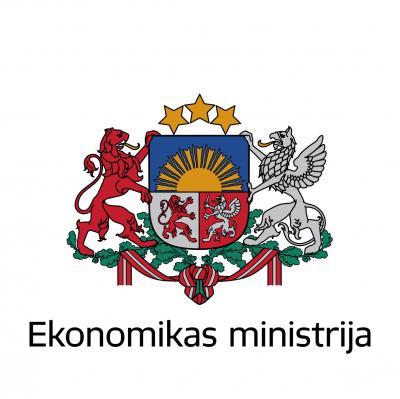 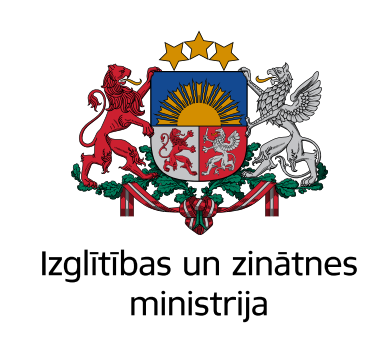 UZDEVUMA DELEĢĒJUMS: SAEIMA UN VALDĪBA
SAEIMA
15.06.2018. Saeimas Ilgtspējīgas attīstības komisijas lēmums “Par Latvijas inovāciju un tehnoloģiju atbalsta fonda izveidi»
21.06.2018. Saeimas paziņojums “Par Latvijas inovāciju un tehnoloģiju atbalsta fonda izveidi” 
VALDĪBAS DEKLARĀCIJA
40. Panāksim, ka ir izveidota efektīva un iesaistoša inovāciju sistēma. Konsolidēsim zinātnes un inovāciju finansēšanas sistēmas institucionālo modeli
VALDĪBAS RĪCĪBAS PLĀNS
40.1. Izveidot vienu spēcīgu vienotu zinātnes administrējošo institūciju, apvienojot esošos institucionālos resursus (IZM+EM)
40.2. Saskaņā ar Saeimas 21.06.2018. paziņojumu izveidot no valsts budžeta līdzekļiem finansētu Latvijas inovāciju un tehnoloģiju atbalsta fondu inovatīvu un tehnoloģiski ietilpīgu biznesa projektu atbalstīšanai, tehnoloģiju pārneses procesu veicināšanai un inovācijas atbalsta institucionālā ietvara konsolidēšanai (EM+IZM/FM/VARAM)
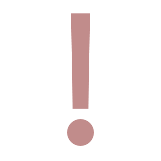 Iniciatīvas virzības hronoloģija
06.2018. 
Saeimas lēmums un paziņojums par LITAF izveidi
01.2019.
MK izskatīts EM ziņojums par LITAF ieviešanas progresu
05.2019. 
EM sadarbībā ar IZM prezentē LITAF priekšlikumu
03.2020. 
MK izskatīts EM ziņojums par LITAF ieviešanas gaitu.
11.2020.-līdz šim
EM sagatavo priekšlikumu, kuru saskaņo VARAM, FM, IZM, VK. Iebildumus izsaka PKC.
10.2018. 
EM informē Saeimas IAK par LITAF ieviešanas gaitu, t.sk. plānotajiem soļiem fonda izveidei sākot ar 2021.gadu
06.2019.-12.2019. 
EM sagatavo priekšlikumu pārvaldības modelim, pilotprojektam Valsts pārvaldes iekārtas likuma maiņai un P&A&I finansēšanai 2021.-2027.gadu periodā un uzsāk par to diskusiju ar nozaru ministrijām.
03.2020.-11.2020. 
COVID-19 krīze
05.2019.
EM un IZM apmeklē Business Finland, lai iepazītos ar Somijas pieredzi inovāciju un pētniecības finansēšanā
PĀRVALDĪBAS LĪMEŅI: DAUDZ IEINTERESĒTO PUŠU
Latvijas Pētniecības un inovācijas stratēģiskā padome
Vada premjers
EM, IZM, VARAM, FM, TM, KM, VM, ZM, VK, LRPV
Uzņēmumu organizācijas
Zinātni un pētniecību pārstāvošās organizācijas
Stratēģiskais līmenis
IZM
Zinātnes un pētniecības politika
Augstākās izglītības politika
Valsts kosmosa politika
ZM
Bioekonomikas politika
EM
Inovāciju politika
Jaunuzņēmumu politika
Rūpniecības politika
Uzņēmumu digitalizācija
Eksports, investīcijas
Valsts kosmosa politika
TM
Intelektuālā īpašuma politika
VARAM
Digitalizācijas politika
Reģionālā politika
KM
Radošo industriju politika
Autortiesību un blakustiesību politika
VK
Valsts kapitālsabiedrību politika
Inovācijas valsts pārvaldē
FM
Valsts budžeta politika
ESF Vadošā iestāde
Pētniecības, attīstības un inovāciju politika
Saistītās politikas
Politikas plānošanas līmenis
LZP
VIAA
ALTUM
LAD
LRPV
LIAA
CFLA
Politikas ieviešanas un atbalsta līmenis
PĀRVALDĪBAS MODELIS UN NACIONĀLĀ INDUSTRIĀLĀ POLITIKA 2021.-2027.
38%             2027
Uzņēmumu izdevumi P&A (%) no kopējiem izdevumiem P&A
NIP 2021.-2027.
Inovāciju pārvaldība stratēģiskā līmenī
RIS3 pārvaldība operacionālā līmenī
Normatīvais ietvars
Kvalitatīvas tiesiskās un konsultatīvās bāzes izveide (IĪT regulējums, komercializāciju).
Regulējuma izveide pilotteritoriju jeb inovāciju zonu ierīkošanai.
Vide
Inovāciju aktivitātes veicināšana valsts kapitālsabiedrībās;
Valsts lielo uzņēmumu inovāciju ekosistēmas attīstīšana;
Publiskā sektora inovāciju pieprasījuma veidošana (inovāciju iepirkums);
Inovāciju ekosistēmas attīstīšana augstskolās.
Atbalsts

Digitālās transformācijas un tehnoloģiski ietilpīgu risinājumu sekmēšana
Privātā un publiskā sektora investīciju vecināšana P&A&I
Finanšu instrumentu attīstīšana inovatīvo aktivitāšu veicināšanai Atbalsts jaunuzņēmumu ekosistēmas attīstībai Uzņēmumu vadītu lietišķo pētījumu atbalsts (KC)
50%            2027
Inovatīvo uzņēmumi īpatsvars (%) no visiem uzņēmumiem
NIP 2021.-2027.
1,5%*            2027
Kopējie izdevumi P&A (% no IKP)
*Nacionālais attīstības plāns 2021.-2027.
Citas saistītās/ papildinošās aktivitātes: sadarbība ar EKA, CERN, Norvēģijas finanšu instruments, iesaiste ES līmeņa un starptautiskajās programmās; darbs ar statistikas datu ievākšanu, Uzņēmējdarbības vides pilnveidošanas pasākumu plāns, pilnvērtīgas publiskā sektora P&A kapacitātes nodrošināšana  u.c.
INOVĀCIJU PĀRVALDĪBA STRATĒĢISKĀ LĪMENĪ:UZLABOTA SADARĪBA STARP P&A&I POLITIKAS VEIDOTĀJIEM / IEVIESĒJIEM
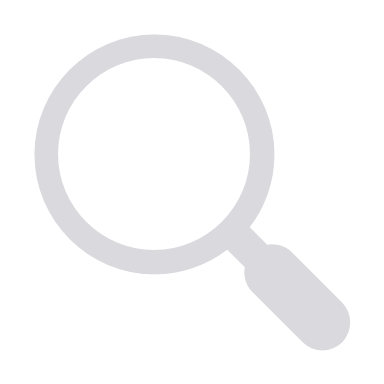 Labāka sadarbība un koordinācija starp publiskā sektora institūcijām, kas atbild par zinātnes, pētniecības un inovāciju politikas veidošanu un ieviešanu – priekšnoteikums sekmīgai sadarbībai starp «triple helix» modelī iesaistītajām pusēm.
Publiskais sektors
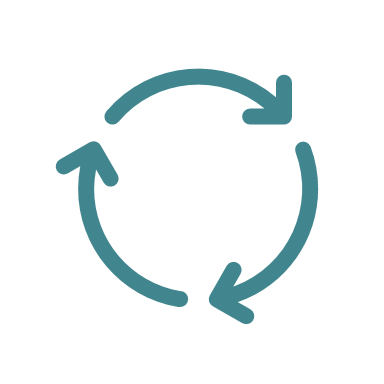 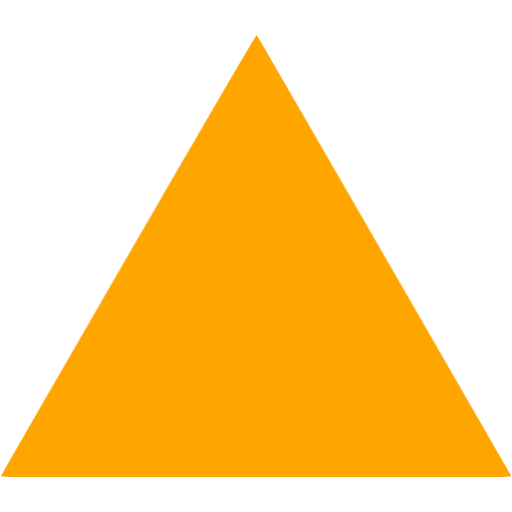 Uzņēmēj-
darbības sektors
Akadēmiskais sektors
UZLABOTA SADARĪBA STARP P&A&I POLITIKAS VEIDOTĀJIEM / IEVIESĒJIEM
Latvijas Pētniecības un inovācijas stratēģiskā padome
Vada premjers
EM, IZM, VARAM, FM, TM, KM, VM, ZM, VK, LRPV
Uzņēmumu organizācijas
Zinātni un pētniecību pārstāvošās organizācijas
Stratēģiskais līmenis
IZM
Zinātnes un pētniecības politika
Augstākās izglītības politika
Valsts kosmosa politika
ZM
Bioekonomikas politika
EM
Inovāciju politika
Jaunuzņēmumu politika
Rūpniecības politika
Uzņēmumu digitalizācija
Eksports, investīcijas
Valsts kosmosa politika
TM
Intelektuālā īpašuma politika
VARAM
Digitalizācijas politika
Reģionālā politika
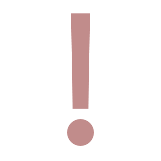 KM
Radošo industriju politika
Autortiesību un blakustiesību politika
VK
Valsts kapitālsabiedrību politika
Inovācijas valsts pārvaldē
FM
Valsts budžeta politika
ESF Vadošā iestāde
Pētniecības, attīstības un inovāciju politika
Saistītās politikas
Politikas plānošanas līmenis
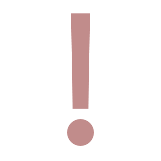 ALTUM
LRPV
CFLA
LAD
LIAA
LZP
VIAA
Politikas ieviešanas un atbalsta līmenis
2021:  LZP integrētas VIAA P&A un starpt. programmu funkcijas
2020: LIAA paplašinātas funkcijas inovāciju ieviešanas jomā
2020: izveidota LZP, integrējot Studiju un zinātnes administrāciju
P&A&I INSTITUCINĀLĀS SADARBĪBAS STIPRINĀŠANA
Galvenā funkcija: stratēģiski vadīt, organizēt un uzraudzīt P&A&I politikas ieviešanu, galvenokārt LIAA un LZP jautājumu blokā.

Uzdevumi:
P&A&I politikas saskaņošana, jauni politikas virzieni;
LIAA un LZP stratēģiskais redzējums (stratēģija, virsuzdevumi, rīcības plāns, sasniedzamie rezultāti, programmu un darbības virzieni, rezultātu sniegums), t.sk. paredzēšana – gan plānošanas, gan operacionālas ieviešanas aspektos;
Vērtību ķēžu ekosistēmu attīstība;
LIAA un LZP atbalsta programmēšana – P&A&I un zinātnes atbalsta programmu vispārējais dizains un saturs, finansējuma apropriāciju sadalījums starp programmām un administrēšanas izdevumiem;
Stratēģiskās investīcijas un lielie P&A&I projekti – lēmumi par liela mēroga projektu finansēšanu.
LIAA un LZP sadarbība ES līmeņa un citu starptautisko programmu jomā;
EM, IZM, LIAA, LZP darba koordinācija (saskaņotas rīcības, sinerģija starp atbalsta programmām un projektiem, citām aktivitātēm, pasākumu papildinātība)
Ziņošana LPISP (ja attiecināms)
Ekonomikas ministrija
ministrs
direktors
Latvijas Investīciju un attīstības aģentūra
Inovāciju pārvaldības padome (2x gadā; EM sekretariāts)
RIS3
padome
RIS3
padome
RIS3
padome
RIS3
padome
RIS3
padome
Izglītības un zinātnes ministrija
ministrs
direktors
Latvijas Zinātnes padome
LZP Konsultatīvā
 zinātnieku padome
LZP UN LIAA SASKARNES TRL
9
Komercializēts
8
Inovāciju, tehnoloģiju pārneses un komercializācijas procesa vadība (+ tehnoloģiju skautu vienība);
Paredzēšanas mehānisma īstenošana (foresight);
Inovāciju vērtības ķēžu procesa vadība un jaunu vērtības ķēžu identificēšana;
Biznesa inkubācijas pakalpojumi; jaunuzņēmumu atbalsts;
Informēšanas un iedrošināšanas kampaņas, konsultatīvs atbalsts uzņēmumiem, t.sk. EEN Latvija;
Norvēģijas finanšu instruments;
Apvārsnis Eiropa (atbalsts uzņēmumu dalībai programmā; izveidota pārstāvniecība Briselē).
Pirms ražošanas stadija
7
LIAA
Pilotizmēģinājumi
6
Prototips
5
Laboratorijas testi
4
Valsts pētījumu programmas;
Fundamentālo un lietišķo pētījumu projekti;
Zinātniskā un pētnieciskā ekspertīze;
Informēšanas kampaņas;
Apvārsnis 2020, Apvārsnis Eiropa (atbalsts pētniecības organizāciju un uzņēmumu dalībai programmā);
Citas starptautiskās programmas (ERA-NET, Bonus, Eureka u.c.)
       
+  līdz 2021.g. decembrim LZP tiek integrēts VIAA Zinātnes departaments
Detalizēts dizains
3
Provizorisks dizains
2
LZP
Konceptuāls dizains
1
Pamata koncepts
ESOŠĀ SADARBĪBA EM UN IZM
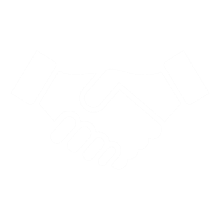 EM
IZM
Viedās specializācijas stratēģija (RIS3) un RIS3 monitoringa process;
Latvijas kosmosa stratēģija un Valsts kosmosa politikas darba grupa;
Latvijas dalība CERN asociētās valsts statusā;
OECD pilotprojekts par inovāciju izplatīšanas aktivitātēm;
Valsts pētījumu programmas.
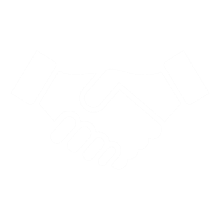 LIAA
LZP
Sadarbības uzdevumi tiks nostiprināti LZP un LIAA darbības stratēģijā:
Sadarbība pētniecības komercializācijas projektu līmeņa informācijas apmaiņā (tehnoloģiju pārnese TRL 2-4 uz TRL 4-8);
Sadarbība ES līmeņa programmu informācijas apmaiņas jomā (piem., Apvārsnis Eiropa).
LZP izveidota Konsultatīvā zinātnieku padome, kurā pārstāvība no IZM un EM.
EM UN IZM POLITIKU SASAISTE
Izglītības attīstības pamatnostādnes 2021.-2027. gadam
Augstākā
izglītība
Nacionālās industriālās politikas pamatnostādnes 2021.-2027. gadam
Zinātnes, tehnoloģijas attīstības un inovācijas pamatnostādnes 2021.-2027. gadam
Digitālās transformācijas pamatnostādnes 2021.-2027. gadam
P&A&I digitalizācija
RIS3 P&A komponente –  zināšanu un kompetenču radīšana
RIS3 2021.-2027.
Reģionālās politikas pamatnostādnes 2021.-2027. gadam
P&A&I vides attīstīšana un koordinācija reģionos
PĀRVALDĪBA OPERACIONĀLĀ LĪMENĪ: ris3
Atbilst NIP 2021.-2027.
RIS3 JOMAS 
ILGTERMIŅA STRATĒĢIJA
RIS3 JOMAS 
STRATĒĢISKĀ VADĪBAS padome
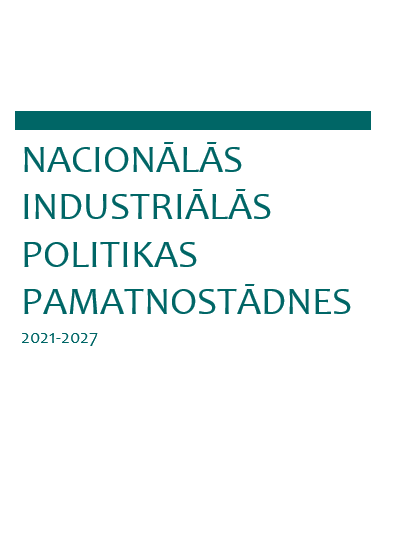 Koordinācija
IKGADĒJS PLĀNOŠANAS PROCESS UN KOORDINĀCIJA
PRIVĀTAIS
SEKTORS
PĒTNIECĪBAS UN ZINĀTNES SEKTORS
Nepārtraukts analīzes process
(Monitorings)
PĒTNIECĪBAS UN ZINĀTNES SEKTORA REZULTĀTU ANALĪTIKA
PRIVĀTĀ SEKTORA REZULTĀTU ANALĪTIKA
EKONOMIKAS MINISTRIJA
ĪZGLĪTĪBAS UN ZINĀTNES MINISTRIJA
Atbalsts uzņēmumiem
TĪKLOŠANĀS
JAUNU IDEJU IDENTIFICĒŠANA
PĒTNIECĪBA UN ATTĪSTĪBA
JAUNU PRODUKTU TESTĒŠANA
INTERNACIONALIZĀCIJA
PĀRVALDĪBA OPERACIONĀLĀ LĪMENĪ: ris3 TRIPLE HELIX
RIS3 jomas stratēģijas izstrādes koordinēšana;
Stratēģijas īstenošanas procesa sekmēšana;
Ikgadējo rīcības plānu izstrādes koordinācija un uzraudzība;
Paredzēšana, prognozēšana (foresight) u.c.
LIAA LOMA
Rīcības plāns 2023
Rīcības plāns 2023
SATURS
RIS3 jomu monitorings un nepārtraukti datos un faktos balstīti lēmumi par atbalstu komersantiem
Publiskais sektors
EM LOMA
SATURS
Rīcības plāns 2022
RIS3 JOMAS ILGTERMIŅA STRATĒĢIJA
Projektu finansēšana pamatojoties uz RIS3 ilgtermiņa stratēģiju
Projektu novērtēšanas administrācija;
Projektu īstenošanas uzraudzība
Internacionalizācija;
Mārketings;
Pieredzes apmaiņa;
Stratēģijas īstenošanas procesa sekmēšana;
Cita veida sadarbības veicināšana
SATURS
INOVĀCIJU KLASTERI
Uzņēmēj-
darbības sektors
Akadēmiskais sektors
Rīcības plāns 2021
Rīcības plāns 2021
[Speaker Notes: Uzņēmējdarbības atklājuma principa darbināšana; 

Kopā izstrādājam attīstības stratēģiju RIS3 jomām, kas nodrošinātu vienotu virzību visiem sektoriem]
Inovāciju pārvaldības sistēmaS FINANSĒŠANA
RRF
MFF
RRF 113,5M
RRF ekonomikas transformācijas un 
produktivitātes reforma
MFF 2,4M
4,6M
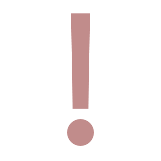 Jaunā inovāciju pārvaldības modeļa darbināšana
inovāciju sistēmas pārvaldības reforma
25M
83,9M
MFF 44,4M
Pilna cikla inovāciju atbalsts
Finansējums P&A aktivitātēm, lai nodrošinātu finansējuma nepārtrauktību, mainoties plānošanas periodiem
Pilna cikla inovāciju atbalsts, līdzfinansējums dalībai IPCEI projektos (Cross country competitiveness projects)
MFF 2M
Atbalsta instrumenti augstas pievienotās vērtības uzņēmējdarbībā veicināšanai
MFF 3M
Sadarbības tīklu programma eksportējošiem uzņēmumiem
2027
2028
2029
2022
2023
2024
2025
2026
[Speaker Notes: RRF kopā (inovācijas, digitalizācija, MVU, industriālie parki) – 460 mil. EUR
MMF kopā (Viedā Eiropa, t.i. viss bez klimata) – 400+ milj. EUR]
Atbalsts jaunu produktu un tehnoloģiju izstrādei un mērogošanai 2021.-2027. g. plānošanas periodā
* Finansējums paredzēts sekojošām aktivitātēm: 
Līdzfinansējums uzņēmumu P&A projektu īstenošanai
Internacionalizācijas, eksporta un sadarbības veicināšanas pasākumi
Inovāciju klasteru darbības atbalsts (personāla, administratīvās izmaksas, netiešās izmaksas)
ES struktūrfondu 2021.-2027.gada finansējuma sadalījums
RRF 331,9M EUR
Digitalizācija 
139,4M EUR
Nevienlīdzības mazināšana
80M EUR
Produktivitāte
112,5M EUR
Grants jauniem produktiem un pakalpojumiem
24,3M EUR
Industriālie parki
EDIC un reģionālo centru izveide
10M EUR
Digitālās prasmes komersantiem
20M EUR
Aizdevums digitalizācijai

45,1M EUR
Jaunu produktu attīstība
Grants procesu digitalizācijai
40M EUR
MMF 410,85M EUR
Viedā Eiropa
Atbalsts uzņēmējdarbībai
264,5M EUR
Digitalizācija
44,65M EUR
Pētniecība & attīstība
101,7M EUR
Atbalsts digitalizācijai
39,15M EUR
Finanšu instrumenti
50M EUR
Atbalsts MVK
100.5M EUR
Atbalsts P&A
51,7M EUR
Finanšu instrumenti
164M EUR
Finanšu instrumenti
5,5M EUR
LZP UN VIAA ZINĀTNES DEPARTAMENTA REORGANIZĀCIJA 2021.G
31 DEC 2021
1 JŪL 2021
1 JAN 2021
LZP administratīvās struktūras adaptācija jauno funkciju veikšanai

LZP iekšējās kontroles sistēmas izstrāde, t.sk. iekšējo normatīvo aktu, risku vadības un iekšējās funkcionalitātes izveide

Iniciēti starptautisko līgumu grozījumi 

LZP/VIAA un CFLA sadarbība projektu atlasē un monitoringā ESF 21+ periodā
LZP un VIAA ZD darba koordinācija

LZP stratēģijas un rīcības plāna izstrāde
Direktora un pārmaiņu vadītāja atlase

NOR/EEZ Programmas līguma izmaiņu saskaņošana un MKN grozījumi
Lietu nodošana (klātienē)

Pārcelšanās jaunajās telpās (klātienē)

Rīcības plāns KPVIS (un/vai citu sistēmu) pielāgošanai visās P&A programmās (CFLA kompetencē)
Darbi
Cilvēkresursu saliedēšanas, pieredzes un zināšanu apmaiņas un motivācijas pasākumi LZP mērķu sasniegšanai
LZP stratēģijas apstiprināšana

Jauns direktors un jauns pārmaiņu vadītājs
LZP strādā kā viena juridiska vienība

LV zinātnes politikas ieviešana konsolidēta vienā institūcijā

Rīcības plāna ieviešana vienotas informācijas sistēmas P&A projektu administrēšanai (FM mandāts) ieviešana
Izveidota atbilstoša LZP administratīvā struktūra

Izstrādāta LZP Iekšējās kontroles sistēma
Rezultāts
LZP un VIAA ZD īsteno koordinētu un vienotu zinātnes politikas ieviešanu atbilstoši ZTAIP mērķiem